Civento-Prozesse im Jugendamtdes Landkreises Waldeck-Frankenberg
Präsentation vom 07.03.2023
Gliederung
Hintergrund
Umsetzung
Ergebnisse und Präsentation unserer Prozesse
Weitere Ideen
Aussichten
Weiteres Vorgehen?
Diskussion und Fragen
Hintergrund
2018: Entwicklung von Online-Antragsverfahren für die Bereiche Unterhaltsvorschuss, Kita-Beitragsübernahme, Kindertagespflege mit Civento (Zusammenarbeit von LAK Prosoz + ekom21)

Civento = Digitalisierungsplattform des Landes Hessen, die allen Kommunen kostenfrei zur Verfügung gestellt wird

Civento bietet Möglichkeit, Verwaltungsprozesse zu digitalisieren, insbesondere können internetbasierte Eingabemasken für Anträge, Meldungen oder sonstige Formulare erstellt werden
Hintergrund
§ 1 Abs. 1 Onlinezugangsgesetz:
„Bund und Länder sind verpflichtet,… ihre Verwaltungsleistungen auch elektronisch … anzubieten“

OZG-Katalog mit mittlerweile 580 Verwaltungsleistungen

Aufkommende Fragen:
Wo finde ich gängige Verwaltungsleistungen wie den Antrag auf Übernahme der Kita-Gebühren oder den Antrag auf eine Negativbescheinigung?
Was ist mit länderspezifischen (z. B. Investitionsförderung von Kitas) oder kommunalen Verwaltungsleistungen?
Hintergrund
Recherche: Landratsamt Fürstenfeldbruck

Folgerung: eigene Online-Prozesse zu den Verwaltungsleistungen mit Civento entwickeln, bei denen es sinnvoll erscheint

Vorteile
Kunden haben die Möglichkeit, Anträge oder Erklärungen digital abzugeben
Pflichtfelder, Pflichtanhänge oder erläuternde Texte verhindern unvollständige Anträge
(Vorbereitung auf) eAkte: Schnelle, einfache und medienbruchfreie Übernahme in Akte möglich
Perspektivisch: Schnittstellen zu Fachverfahren?
Datenschutzkonformer Übermittlungsweg
Umsetzung
Konzeption
Wie sieht der analoge Prozess aus?
Wie kann ein digitaler Prozess aussehen?
Welche Funktionen aus Civento kann man nutzen?

Beispiel: Hilfe durch eine Gesundheitsfachkraft
                
2. Hausinterner Civento-Prozessdesigner baut Prototypen

3. Test, Korrektur und Abstimmung mit dem Sachgebiet bis zur finalen Produktivnehmung

Aus Sicht des Fachamtes: Überschaubarer Aufwand
Ergebnisse
Digitales Kontaktformular (hausweit)
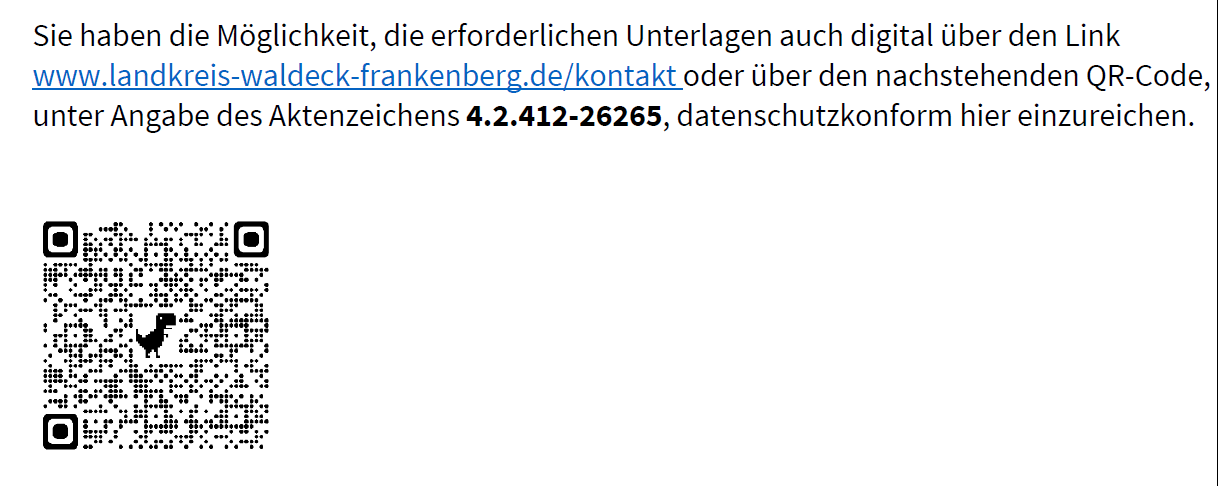 Ergebnisse
Antrag auf Auskunft über Alleinsorge aus dem Sorgeregister
Antrag auf Hilfe durch eine Gesundheitsfachkraft
Antrag auf Stundung
Meldungen nach § 47 SGB VIII für Kitas
Meldungen nach § 47 SGB VIII für Jugendhilfeeinrichtungen
       Konto erstellen
       Meldungen
Prototyp: Antrag auf Investitionsförderung von Kitas
Erlaubnis zur Kindertagespflege (übernommen)
Förderung Kindertagespflege + Erlass Kostenbeitrag (eigene Lösung aufgrund Satzung)
UVG-Antrag („Hessenlösung“)
Übernahme der Kita-Beiträge („Hessenlösung“)
Ergebnisse
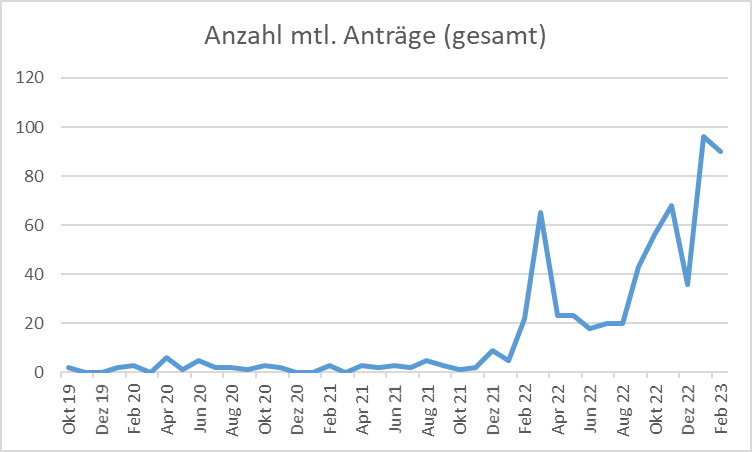 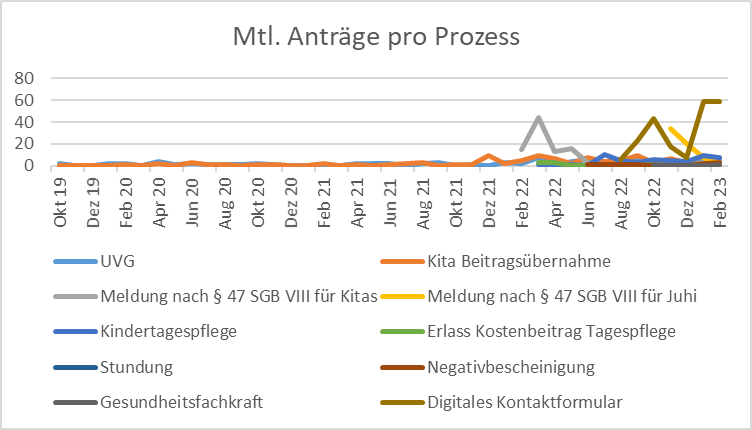 Weitere Ideen
Finalisierung Investitionsförderung
Umstellung § 47 für Kitas
Kostenbeitragserklärungen von Eltern im Rahmen von Jugendhilfen (gemeinsame Empfehlungen zur Kostenbeteiligung in Hessen); in EfA-Lösung unberücksichtigt!
Anträge auf Nebenleistungen im Rahmen der Jugendhilfe (hessische Nebenleistungsempfehlungen); in EfA-Lösung unberücksichtigt!
Bewerbungen für Pflegeeltern oder Adoptionsbewerber
…
Aussichten
OZG 2.0?
       Frist wird gestrichen – aber weiterhin: Digitalisierung aller    
Leistungen! 
       Priorisierung besonders wichtiger Verwaltungsleistungen     
       (wohl keine Jugendamts-Leistung)

Civento wird für länder- und kommunalspezifische Verwaltungsleistungen bleiben, da es die Digitalisierungsplattform des Landes Hessens ist

Bundesweite „Einer-für-alle“-Lösungen werden sukzessive kommen und können die Civento-Prozesse ablösen (siehe UVG-Antrag)
Aber wann?
Und sind die 1:1 übernehmbar? (siehe Bereich Kita: Stadtstaat Bremen ≠ Kreisfreie Stadt in Hessen  ≠ Landkreis in Hessen)
Wie werden die EfA-Lösungen langfristig finanziert?
Werden tatsächlich alle Verwaltungsleistungen abgedeckt?
Weiteres Vorgehen?
Bildung eines (dauerhaften) (Unter-)Arbeitskreises zur 
(Weiter-)Entwicklung solcher Prozesse?

Vorteile:
Bündelung von Expertise (Prozesse werden auf breitere Beine gestellt)
Ressourcenschonende Umsetzung
Prozessoptimierung durch interkommunalen Austausch
Prozessoptimierung durch die „Erforschung“ der weiteren Möglichkeiten von Civento (digitale Vorgangsbearbeitung Dokumentenmanagementsystem, etc.)
Schnittstellen für das Fachverfahren und die eAkte
Kein Konsens: Eigene Weiterentwicklung der Online-Prozesse möglich 
Unterstützung vom Land oder der ekom21 analog 2018?
Diskussion und Fragen